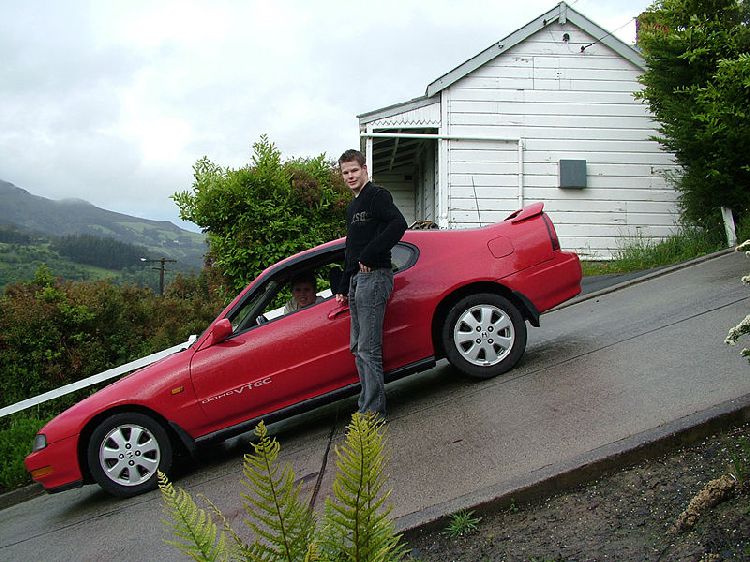 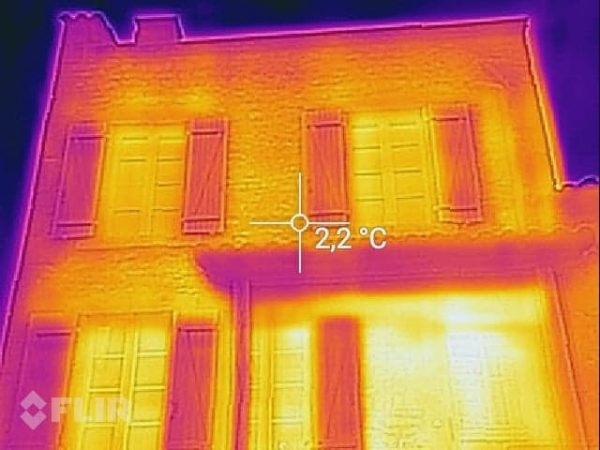 Conception énergétique des systèmes
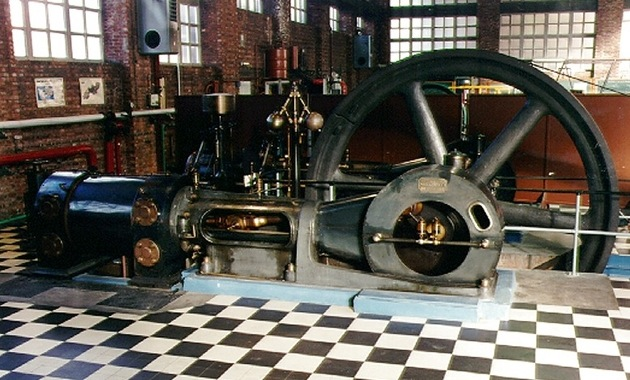 Comportement dynamique des systèmes
Conception énergétique des systèmes
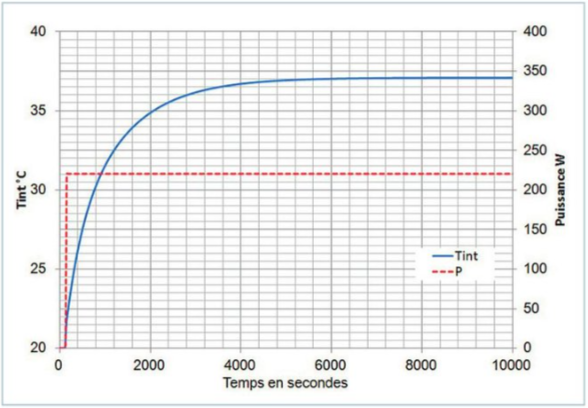 Protocole d’essai :

On apporte à l’enveloppe de l’incubateur une puissance de 220W, avec une température extérieure maintenue de 20°C et un débit d’air neuf à 20°C dans l’enveloppe stabilisé à 20 m3.
[Speaker Notes: On observe que la température augmente progressivement pour atteindre une valeur stabilisée de l’ordre de 37 °C au terme d’environ 6000 s de chauffe : d’abord en régime transitoire pendant lequel la température intérieure de l’incubateur varie, 
puis en régime permanent établi lorsque la température est stabilisée. En régime permanent établi, la 
puissance apportée est égale aux pertes]
Conception énergétique des systèmes
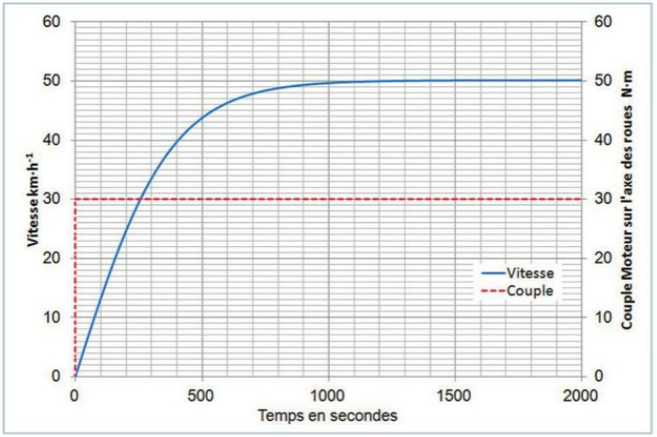 [Speaker Notes: On observe que la température augmente progressivement pour atteindre une valeur stabilisée de l’ordre de 37 °C au terme d’environ 6000 s de chauffe : d’abord en régime transitoire pendant lequel la température intérieure de l’incubateur varie, 
puis en régime permanent établi lorsque la température est stabilisée. En régime permanent établi, la 
puissance apportée est égale aux pertes]
Conception énergétique des systèmes
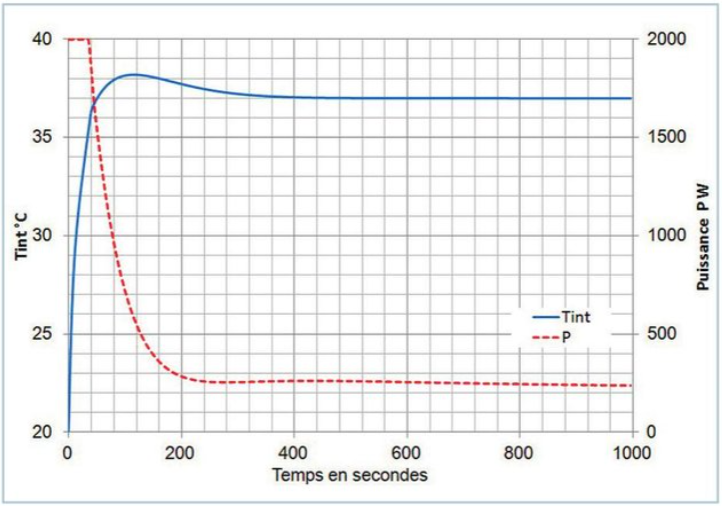 Protocole d’essai :

On réalise une modélisation de l’enveloppe de l’incubateur en lui associant une puissance thermique régulée. 
L’objectif est de répondre au cahier des charges, qui stipule que le système doit atteindre sa température de fonctionnement nominal en moins de 10 minutes.
[Speaker Notes: Les résultats de la simulation nous donnent l’évolution de la température intérieure et de la puissance. 
On voit que l’enveloppe peut atteindre la température souhaitée de 37°C en moins de 
10 minutes, si le système de chauffage lui fournit une puissance nominale de 2000 W.]
Conception énergétique des systèmes
Conception énergétique des systèmes
Asservissement ou régulation, définition :

Un asservissement* ou une régulation* visent à maintenir le fonctionnement d’un système autour 
de son point de fonctionnement, sans intervention humaine, et quelles que soient les perturbations 
extérieures.
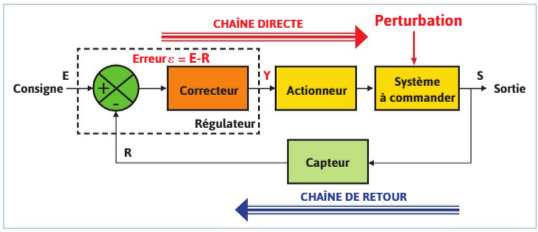 [Speaker Notes: Régulation de température dans un local climatisé
- Grandeur réglée : la température de la pièce.
- Consigne : 22°C (c’est la valeur de température 
que l’on souhaite avoir dans la pièce).
- Perturbations : le soleil sur la vitre et la présence de personnes dans la pièce.
Grandeur réglante : la puissance électrique fournie au climatiseur.

Asservissement ou régulation ?

Dans un asservissement, on considère que le système n’est soumis à aucune perturbation. On parle de suivi de consigne

Asservissement de vitesse
Une voiture roule à 80 km,h-1 lorsqu’elle arrive sur une portion de route limitée à 110 km?h-1
. Le régulateur de la voiture est d’abord préréglé à 110 km-1
. Quand le conducteur appuye ensuite sur la mise en route du régulateur, le véhicule passe de 80 km•h-1 à 110 km?h-1
. C’est ce que l’on appelle un asservissement de vitesse.

Une voiture roule à 110 km?h-1 sur terrain plat. On souhaite que le véhicule maintienne sa vitesse de 110 km ? h-1 même en montée. Pour cela le moteur devra fournir plus de puissance en montée. 
On parle de régulation de vitesse

Dans une régulation, on considère que la consigne est fixe. L’objectif est que le système ne tienne pas compte des perturbations. On parle de rejet de perturbations.]
Conception énergétique des systèmes
Asservissement ou régulation, les correcteurs :

Correcteurs T.O.R :
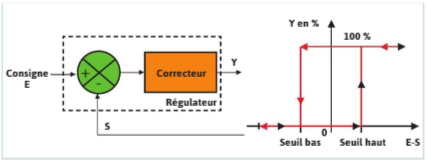 [Speaker Notes: Le régulateur est caractérisé par deux 
états de la commande: 0% ou 100%. 
La figure 8.10 représente la caractéristique statique d’un régulateur TOR 
avec hystérésis :
Principal avantage du correcteur TOR : sa simplicité de mise en œuvre.
Principaux inconvénients :
- la variation fréquente du signal de commande (usure des actionneurs); 
- une grandeur réglée non constante.]
Conception énergétique des systèmes
Asservissement ou régulation, les correcteurs :

Correcteurs T.O.R :
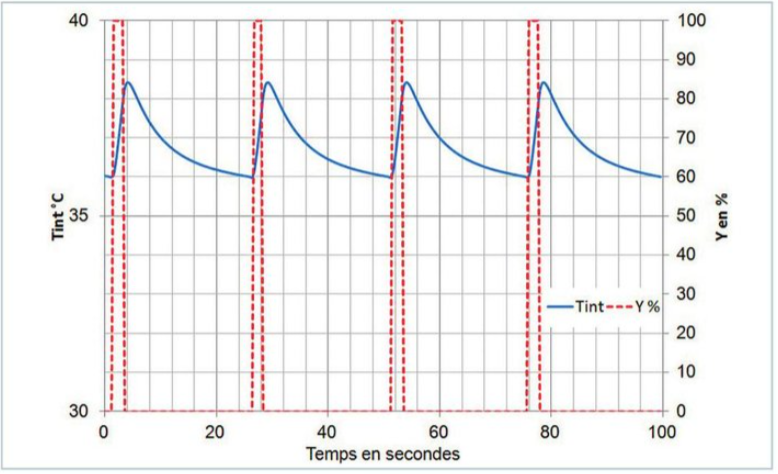 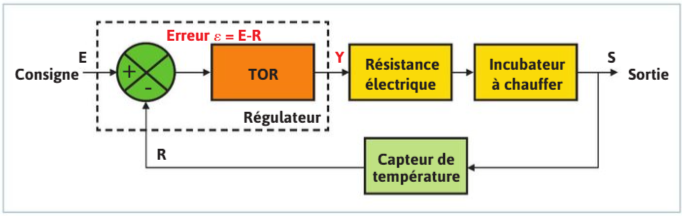 Conception énergétique des systèmes
Asservissement ou régulation, les correcteurs linéaires proportionnels:

Correcteurs proportionnels :
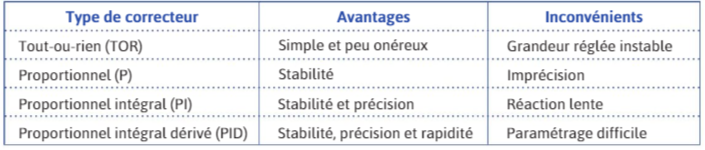 [Speaker Notes: Les correcteurs proportionnels permettent d’obtenir une évolution plus stable de la grandeur 
réglée. La caractéristique statique du régulateur proportionnel est un gain (une constante Kp).]
Conception énergétique des systèmes
Asservissement ou régulation, les correcteurs linéaires proportionnels:

Correcteurs proportionnels :
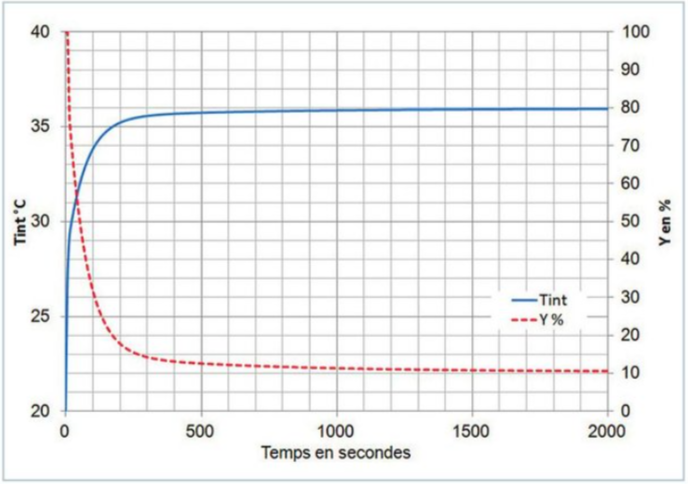 [Speaker Notes: Régulation de température avec correcteur 
proportionnel
On reprend l’exemple précédent de l’incubateur, 
en utilisant cette fois un correcteur proportionnel simple (Kp= 200). Pour cette 
simulation, la température initiale est de 20 °C. On voit sur le relevé de température 
(fig. 8.13) que la température est régulée avec une erreur statique de 1 °C et que la 
température réglée est constante et stable. 
Ce mode de régulation est plus adapté pour l’incubateur, mais il manque de précision. Un 
correcteur proportionnel intégral (PI) pourra apporter la précision manquante.]
Conception énergétique des systèmes
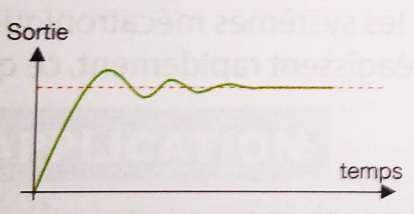 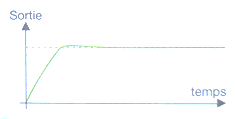 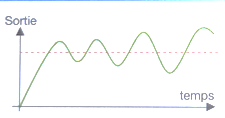 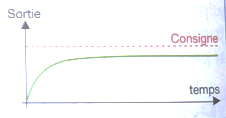 [Speaker Notes: 1 Système rapide, stable mais dépassement de la consigne en entrée, précis après 	2	système précis, faible dépassement mais moins rapide





3 système instable	4 système lent et imprécis mais stable]
Conception énergétique des systèmes
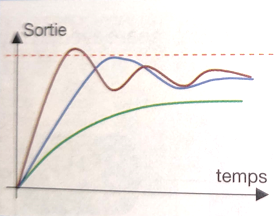 [Speaker Notes: Rouge : P important, entrée rapide mais avec dépassement
Vert : p faible : Entrée lente sans dépassement
Bleu : P correct, entrée le plus rapide possible dans dépassement]
Conception énergétique des systèmes
[Speaker Notes: Energie fatale, Energie normalement perdue dans l’usage comme l’air chaud évacué par la VMC simple flux ou les pertes chaleur des plaquettes de frein,]
Conception énergétique des systèmes
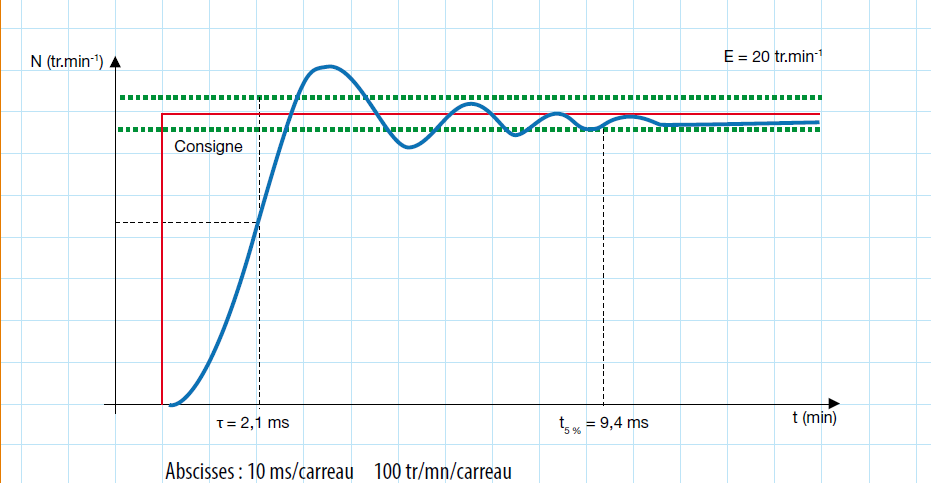 [Speaker Notes: Système non précis mais stable
Vitesse finale 66 tr,min-1 environ
Erreur statique 4 tr,min-1
Temps de réponse : 9,4 ms]